Questions AboutFellowship
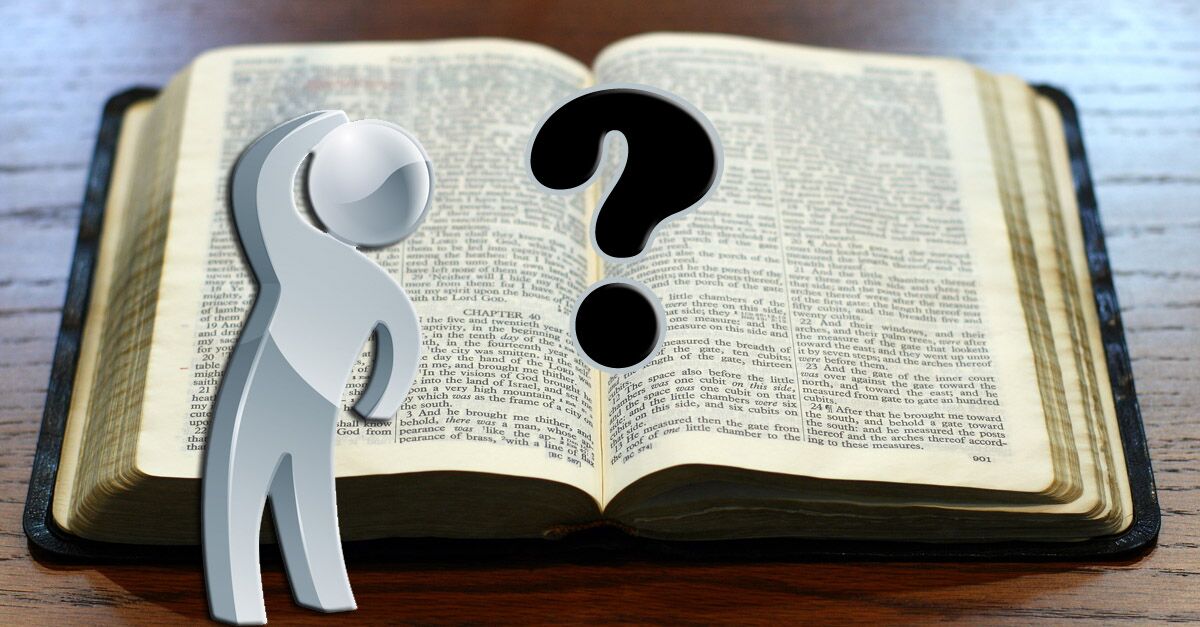 Fellowship
koinonia
A partnership, communion, sharing in common, joint participation. 

Fellowship with God is possible because our sins have been washed away in Christ’s blood. 
A side benefit is that we can have fellowship with others who are in true fellowship with God. 
1 John 1:3, 5-7
Whoever transgresses and does not abide in the doctrine of Christ does not have God. He who abides in the doctrine of Christ has both the Father and the Son. 
If anyone comes to you and does not bring this doctrine, do not receive him into your house nor greet him; 
for he who greets him shares in his evil deeds. 

2 John 9-11
Question 1
There are passages that call for us to make allowances for differences in beliefs. There are also passages that warn us not to be constrained by non-Christian beliefs. How do we know when to make allowances and when not to make allowances for differences in beliefs?
Till we all come to the unity of the faith and of the knowledge of the Son of God, to a perfect man, to the measure of the stature of the fullness of Christ. 

Ephesians 4:13
Allowances for Differences
When we must stop practicing a liberty for the sake of a brother with insufficient knowledge or understanding. 

1 Cor. 8:4-13
1 Cor. 9:1-18
1 Cor. 9:19-22
No Allowances for Differences
When people seek to bind their beliefs on us. 
These can be false doctrines or personal scruples. 

Colossians 2:8, 16-23
Galatians 5:1
Abiding in the Doctrine of Christ: 
Fellowship with God and faithful Christians
Outside the Doctrine of Christ: 
Sin
No fellowship with God
Drawing God’s circle smaller.
We can impose such restrictions on self.
We can’t impose such restrictions on others.
Ignorance of God’s word, spiritual immaturity, and personal scruples, can make one’s “circle” more restrictive.
Question 2
How does Mark 9:38-41 fit into our acceptance and participation with those who are outside our circle of fellowship? 

Does the passage give us the right or responsibility to extend fellowship to those in denominational churches?
The context of Mark 9:38-41
The 12 were arguing which one of them would be greatest in the kingdom (vs. 33-34). 

Jesus took a little child and spoke of receiving one of these little children in His name (v. 36). 

This caused John to remember one they did not receive (v. 38). 

Jesus said not to forbid such a one, “he who is not against us is on our side” (vs. 39-40).
The context of Mark 9:38-41
This teaching is NOT applicable to our participation with those who have not obeyed the gospel and are not in fellowship with God. 
To extend fellowship to such individuals would sever our fellowship with God (2 John 9-11). 

This passage would apply if we ever tried to discourage or stop faithful Christians in other places from serving the Lord.